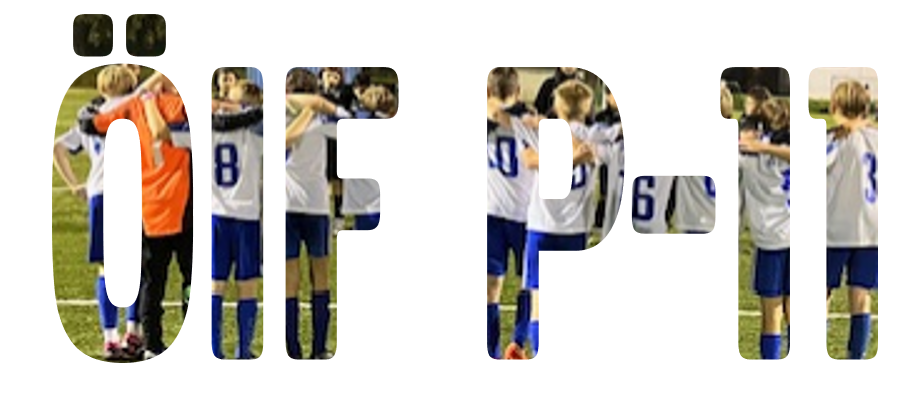 Säsongen 2024
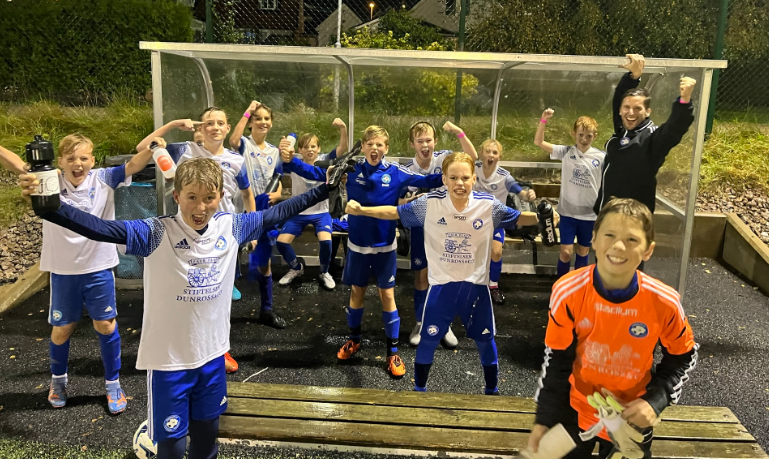 Välkomna!
Furkan Sukru Keles
Melvin Aftabsavar
Abbe Karp Gaberud
Monaf Adbeh
Linus Stark
Markus Eklund
Truppen och Seriespel
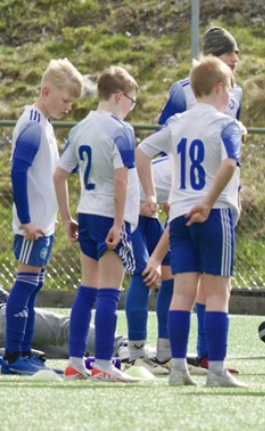 Truppen
Trupp
29 härliga spelare


”Vill behålla killarna ihop i laget åtminstånde tills de går ur 9:an”
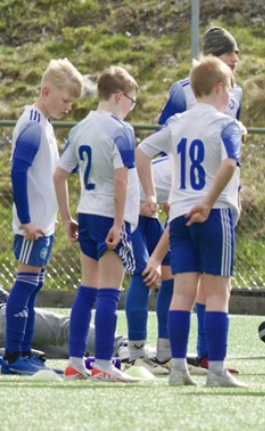 Seriespel
Anmälda i 3 serier
Lätt Grupp A 
Medel Grupp D 
Svår Grupp A

Tanken med 3 lag i olika serier är att alla som vill ska få spela mycket fotboll och utvecklas och utmanas på sin nivå
Det innebär att vi kommer ha 2 till 3 matcher per helg, mycket pusslande så svara gärna snabbt på kallelser
Vi kommer ha samarbeten båda med P10 och P12 för att få ihop lagen över hela säsongen

Killarna förväntas komma till matcherna utsövda, pigga och att de ätit ordentligt
Träningar
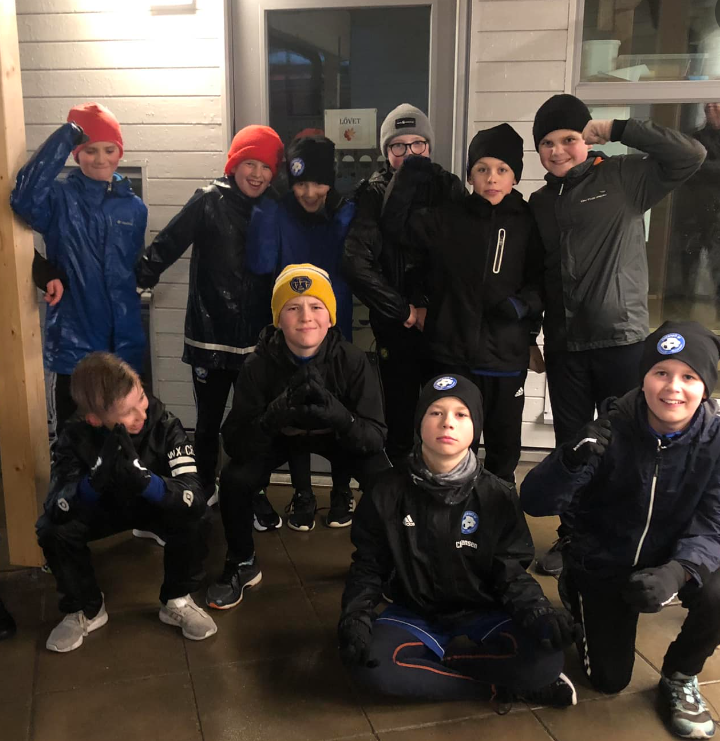 Träningar
3 träningar per vecka
Måndag 17-18.30
Onsdag 18.30-20
Torsdag 17-18.30

Fokus på att äga boll, våga spela runt, inte bli stressade 
över resultat

Killarna växer och vi ser en hel del onda knän, hälar etc.
Jobbar med styrka för att minska problemen.
Finns det kunniga personer bland er så tveka inte att hjälpa till
Cuper
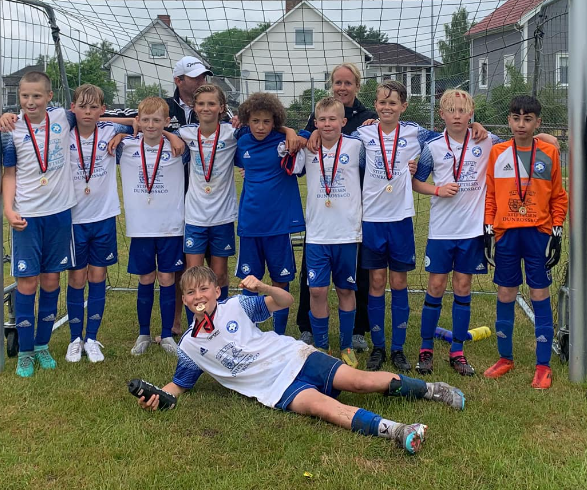 Cuper
Falkenberg/Ullared 10-12/5
2 lag
Gothia v29
2 lag
Ca kostnad:
Öppningscermoni måndag 15/7 kl 20.00
Quality cup 4 okt - 6 okt (tbc)
# lag 
Ca kostnad
Falkenberg FF Gekås Ullared Minicup 2024
Öjersjö ”blå” ligger i grupp 1 med första match kl 13 på fredagen
 Öjersjö ”vit” ligger i grupp 5 med första match kl 14 på fredagen
 Länk till gruppindelningarna
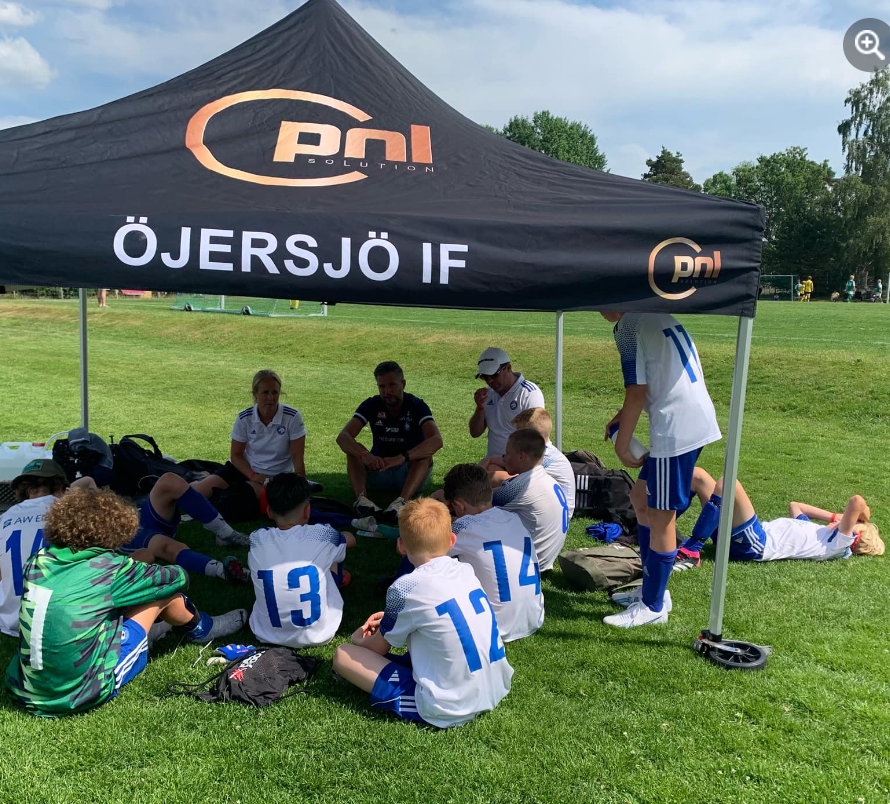 Föräldrasupport
Föräldrasupport
Cuper
Falkenberg/Ullared – styra upp  körning till, från och under 
   Cupen.

Gothia – aktiviteter under veckan, tex. Grillning med alla 
   på kvällen, fika och snax under matchdagarna, bad efter 
   matcher, bara att komma med ideer så killarna får en 
   magisk Gothiavecka

Quality cup – styra upp  körning till, från och under 
   Cupen.

Elljuscupen (november) – lösa föräldraschema för grill, kiosk, etc
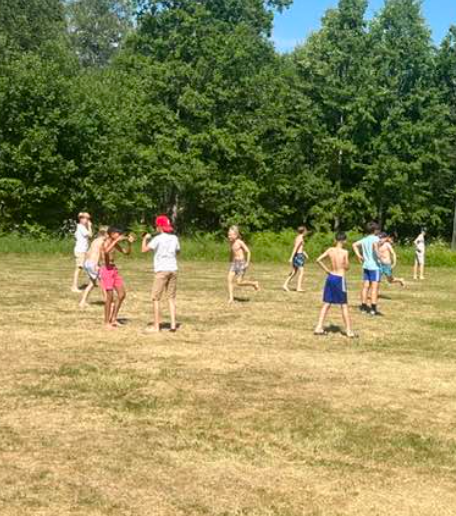 Kommunikation
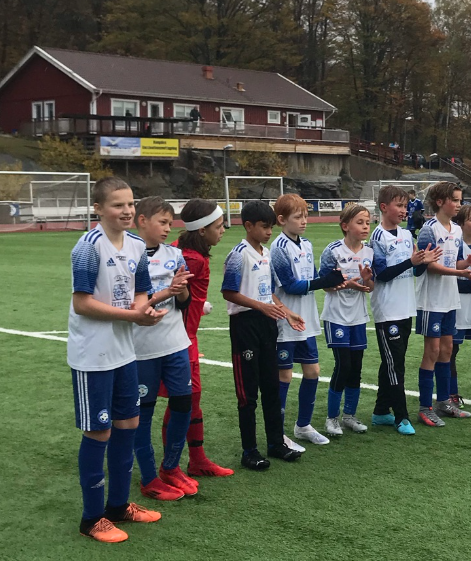 Kommunikation
Vi kommunicerar ang. träningar och matcher på laget.se. Bra om ni har notiser på vid sena ändringar

Finns en facebook-grupp ”Öjersjö IF P-2011 där det 
läggs ut filmer, foton och uppdateringar när vi 
tex. är på cup

Läs gärna ”föräldrapolicy” från ÖIF styrelsen som finns på laget.se ”Öjerjö IF”
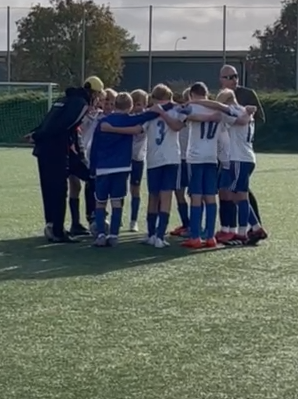 Min fotboll app + filmning under matcher
Min fotboll app

Lägga ut referat under matcher 
    (obs tänk på ton, alla ser!!)

Live streama under matcher 
    (kostnad 59kr/månad för att kolla men ingen kostnad 
    för att streama)

Filma med klubbens filmkamera för att använda 
som lärande till killarna – Några som kan styra upp?
Lagkassa
Lagkassa
Lagkassan sköts av Markus Hernquist
Just nu finns 8078kr
Det som finns i kassan är det som blir ”över” från 
   Cupinbetalningar och insamlat från elljuscup

Samla in pengar på fler sätt för att möjliggöra 
   en längre resa efter nian?
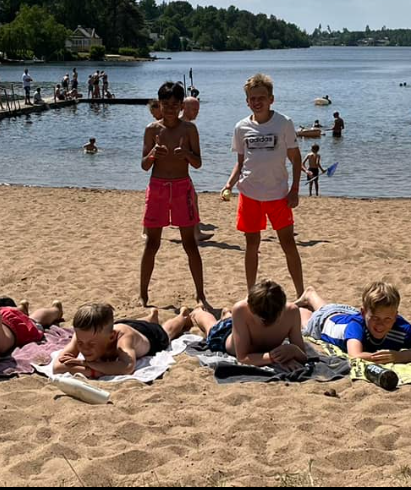 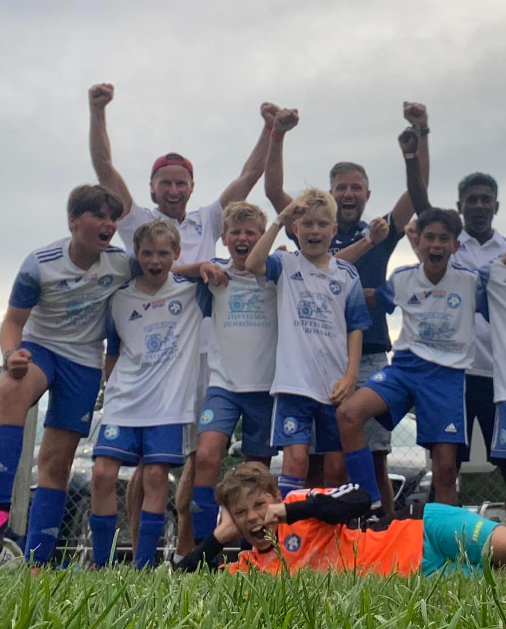 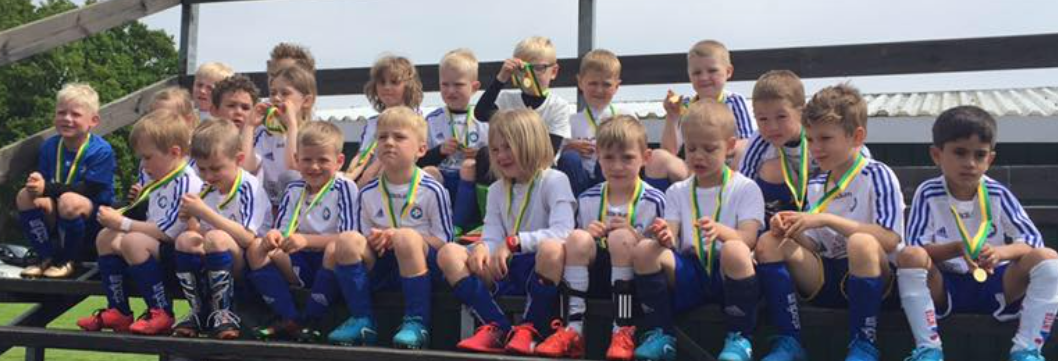 Frågor